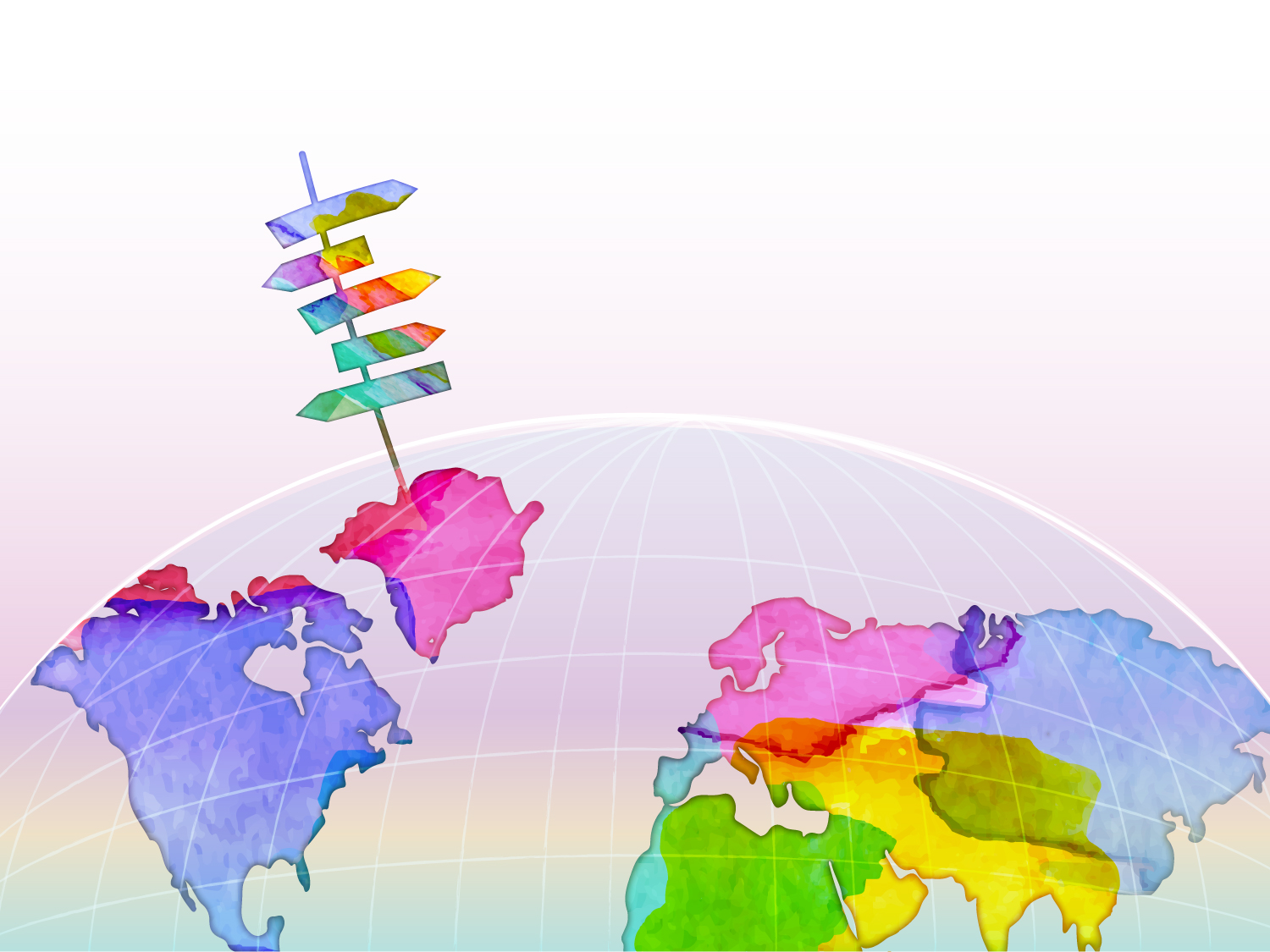 The Queen's Platinum Jubilee
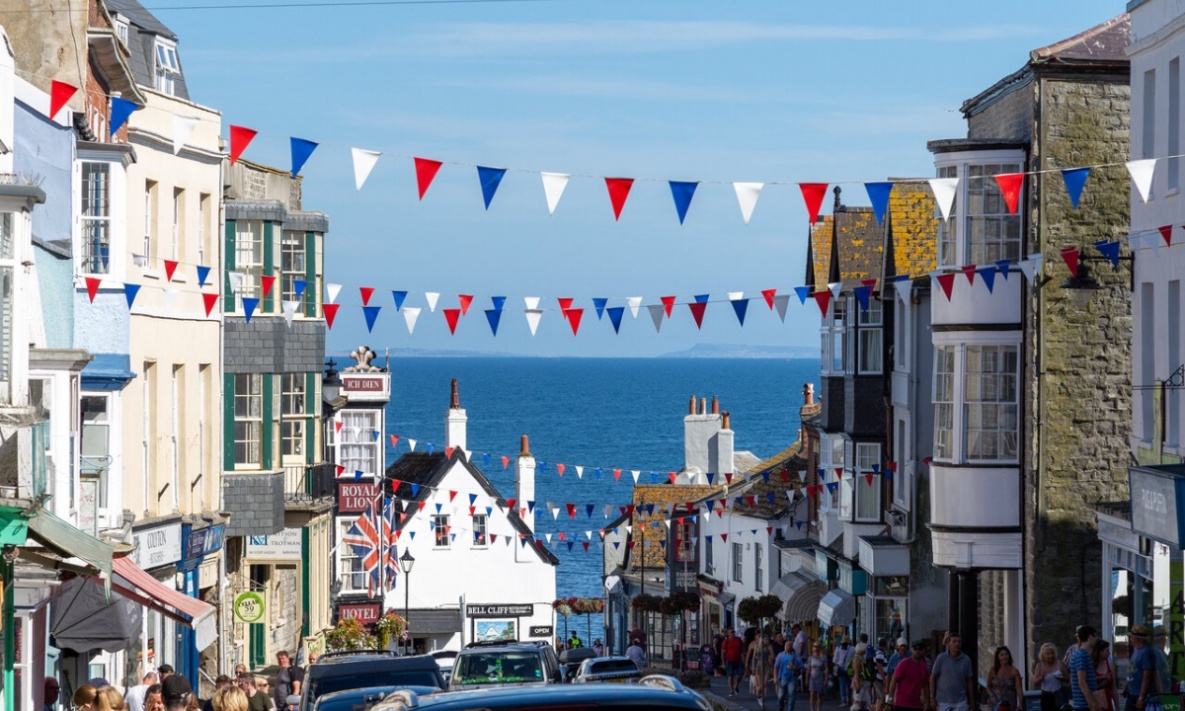 Учитель английского языка: Свистун К.А.
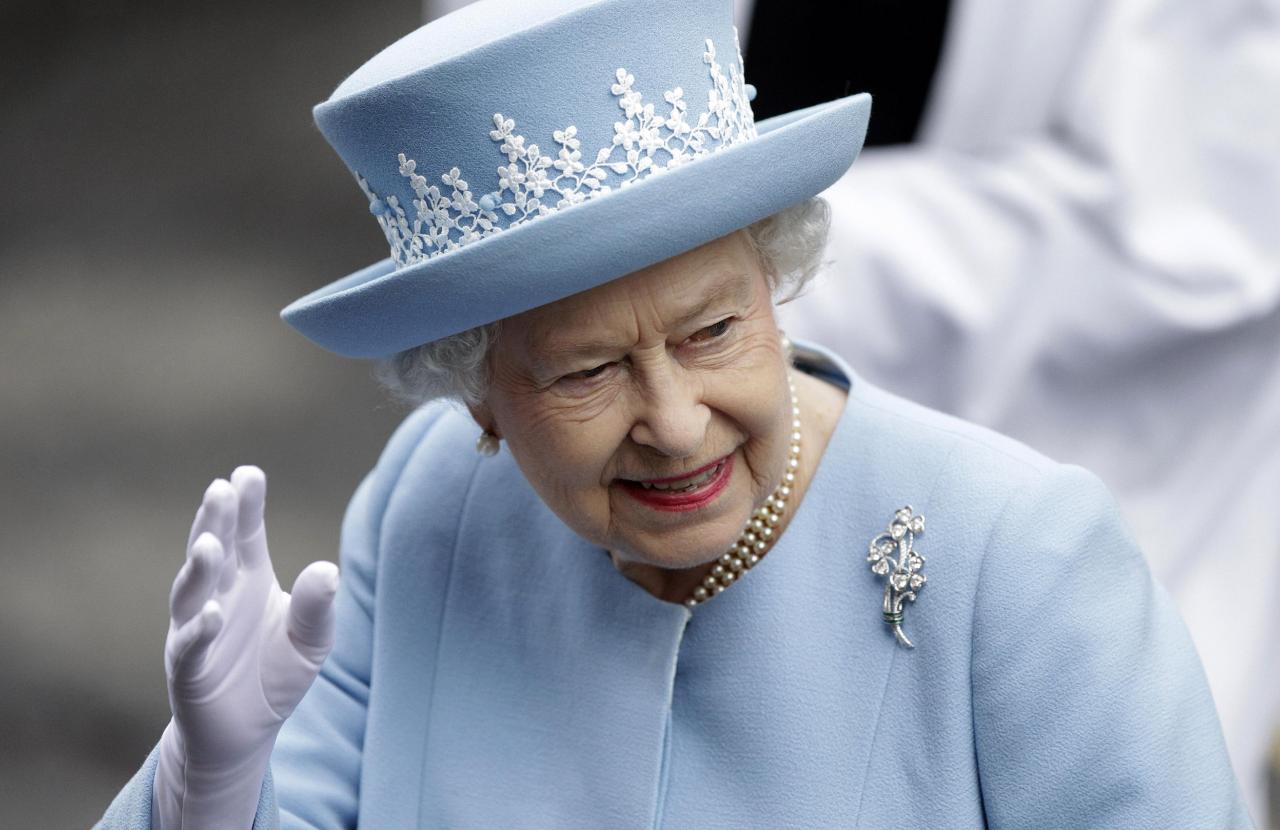 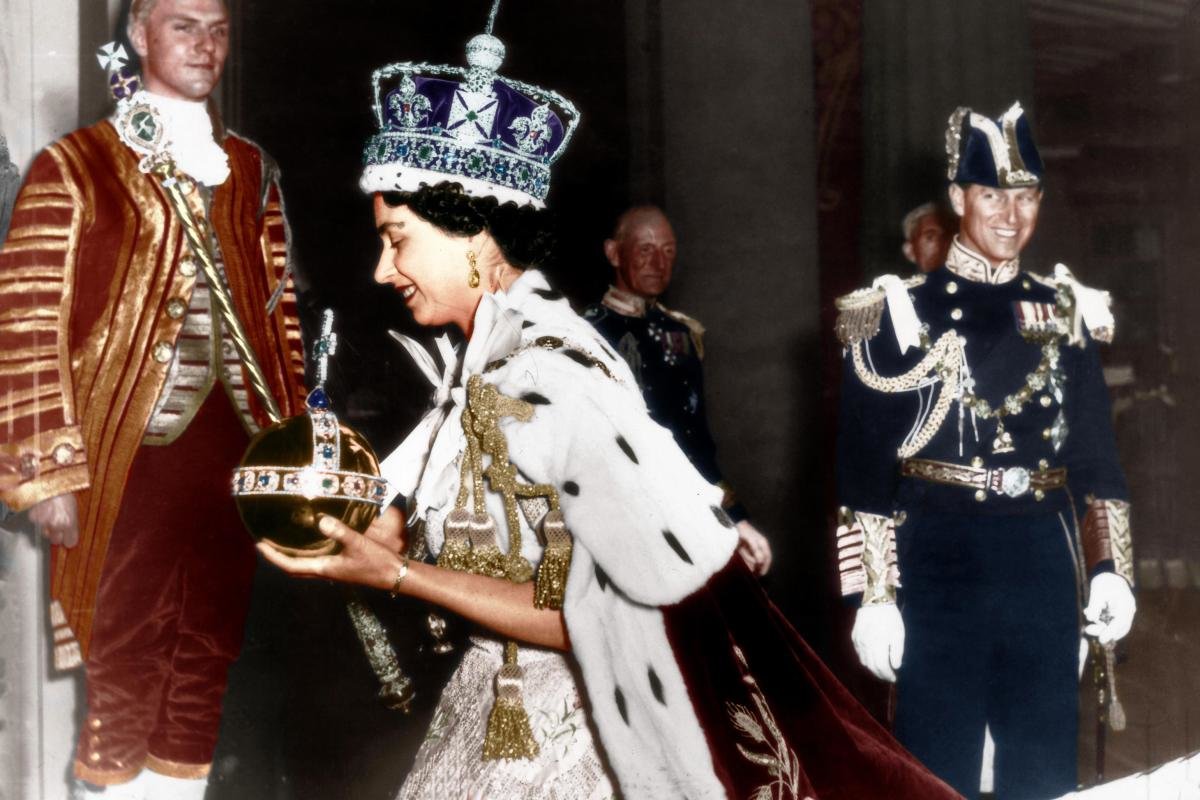 Topic: The Queen's Platinum Jubilee
Aims:
To help students to talk about the Queen’s platinum jubilee;
To develop students’ listening skils;
To develop students’ reading skills;
To develop students’ speaking skills.
Celebrations.
Anniversary [ænɪˈvɜːsərɪ]  юбилей, годовщина
Party [ˈpɑːtɪ]  вечеринка
Carnival [ˈkɑːnɪvəl] карнавал
Parade [pəˈreɪd] парад
Wedding [ˈwedɪŋ] свадьба, венчание
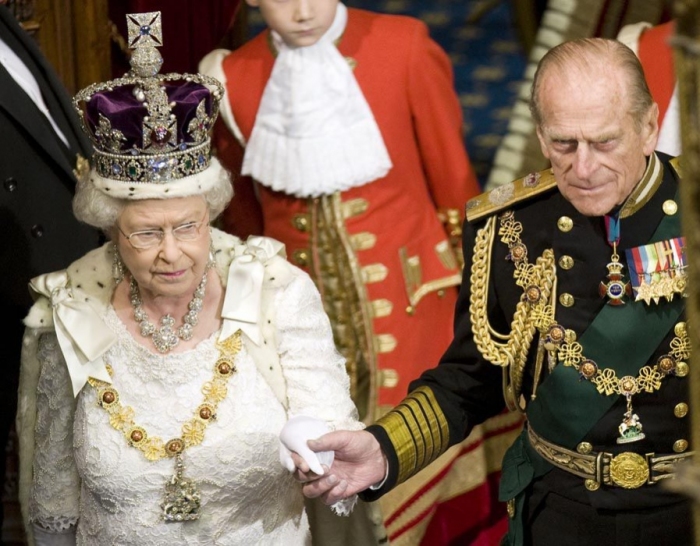 Royal [ˈrɔɪəl] королевский, царский
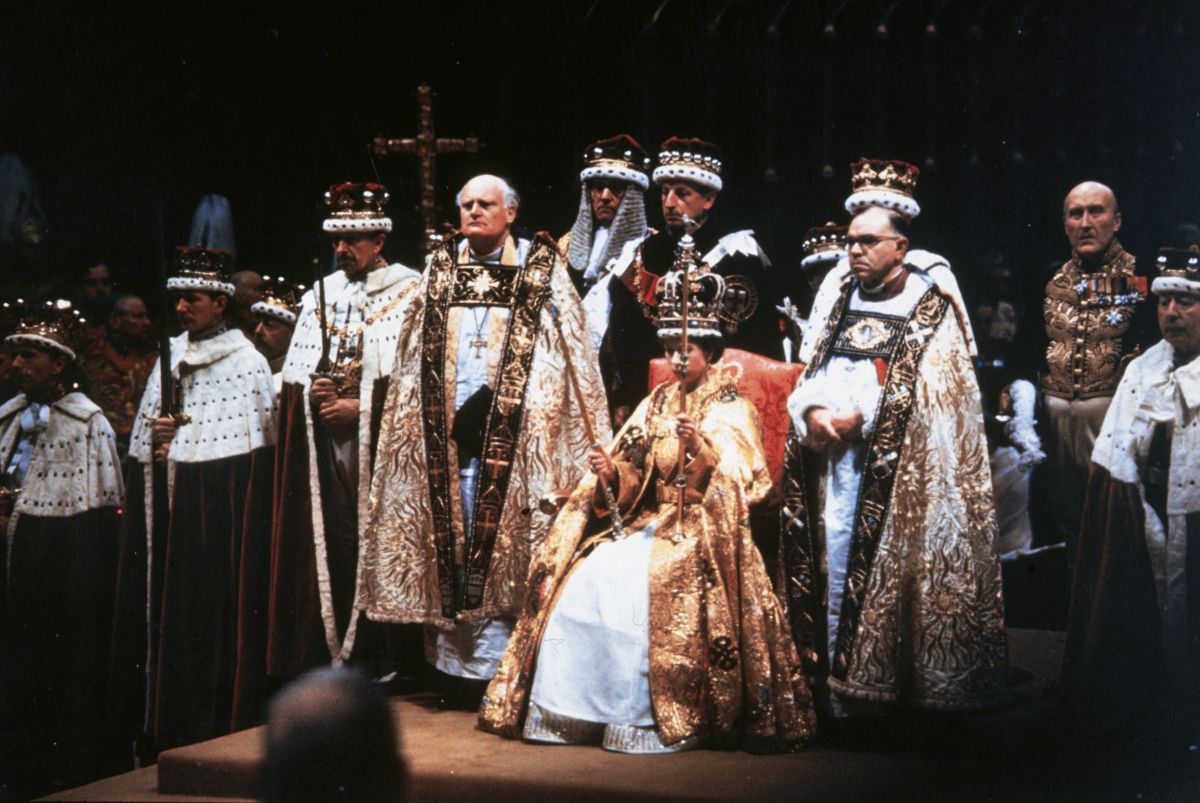 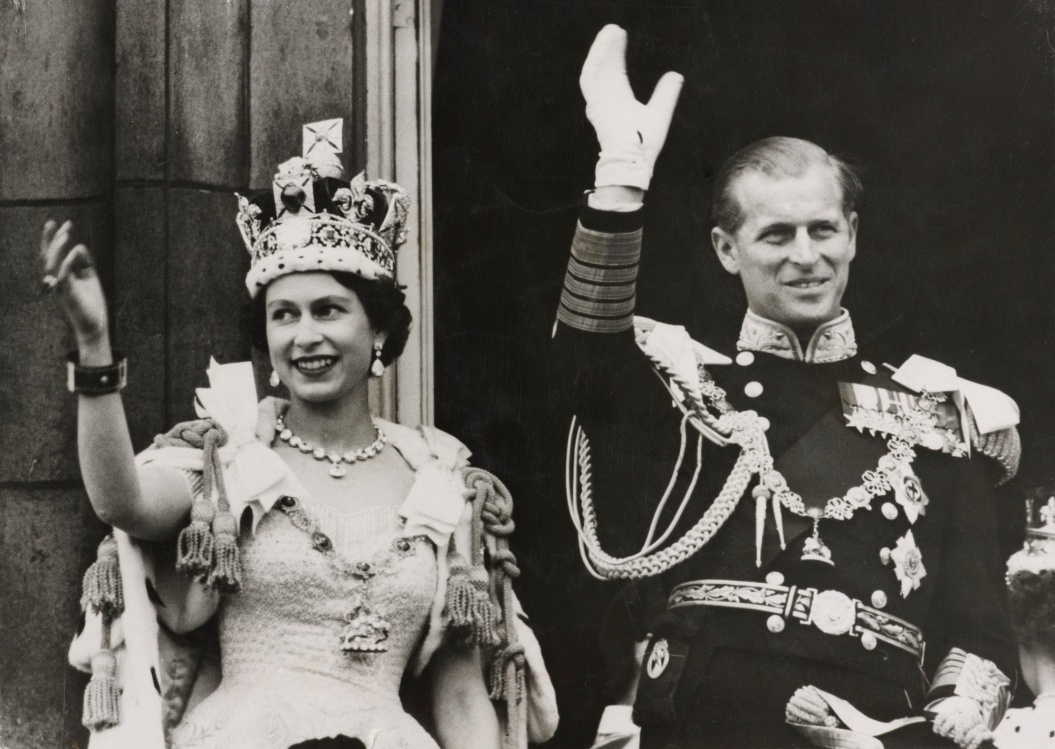 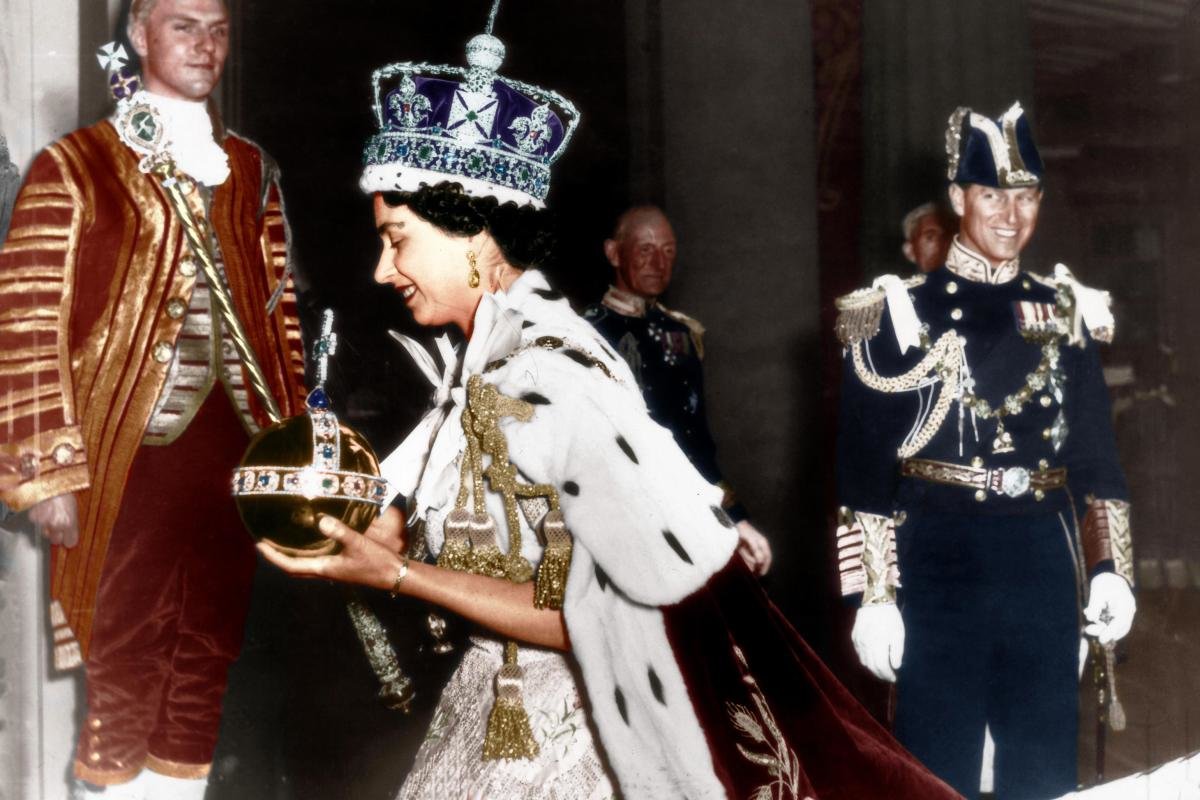 Crown [kraʊn] корона
To crown [kraʊn] короновать
Crowned [kraʊnd] коронованный
Coronation [kɒrəˈneɪʃn] коронация
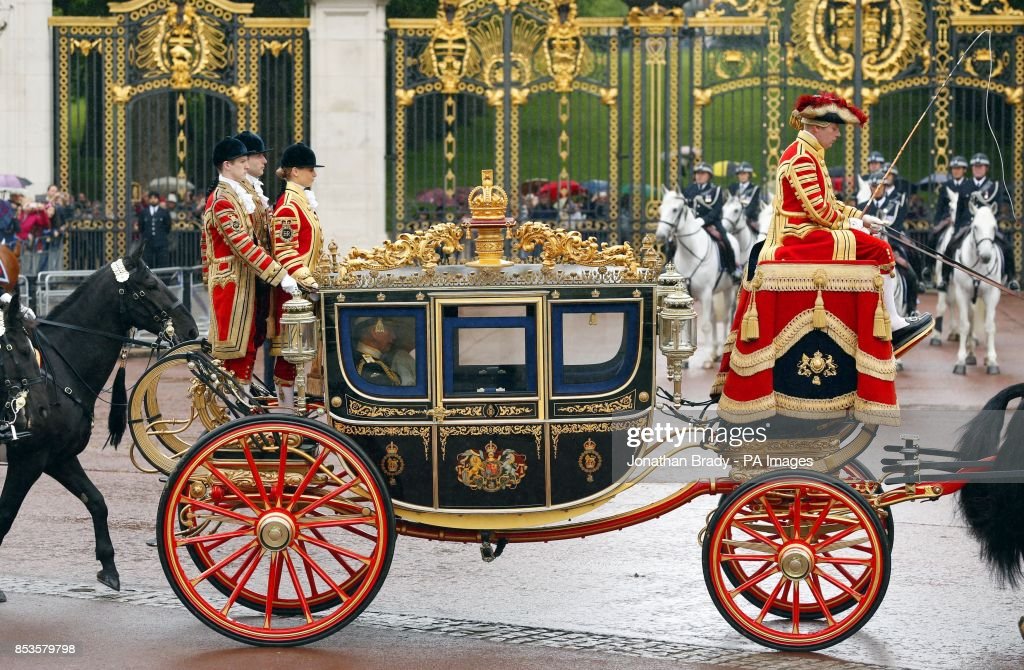 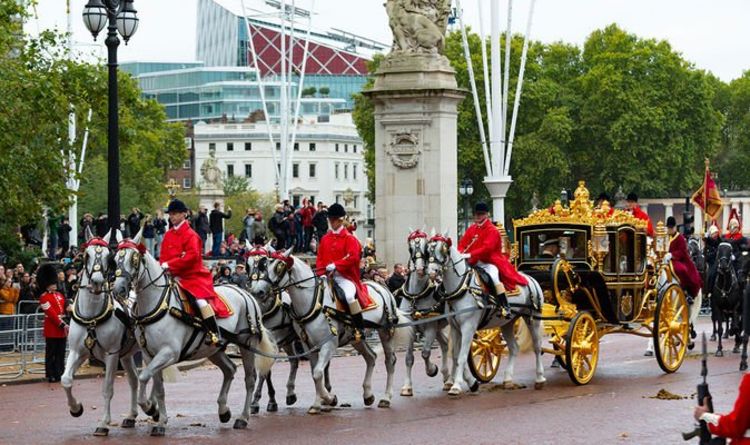 a carriage [ˈkærɪʤ] карета
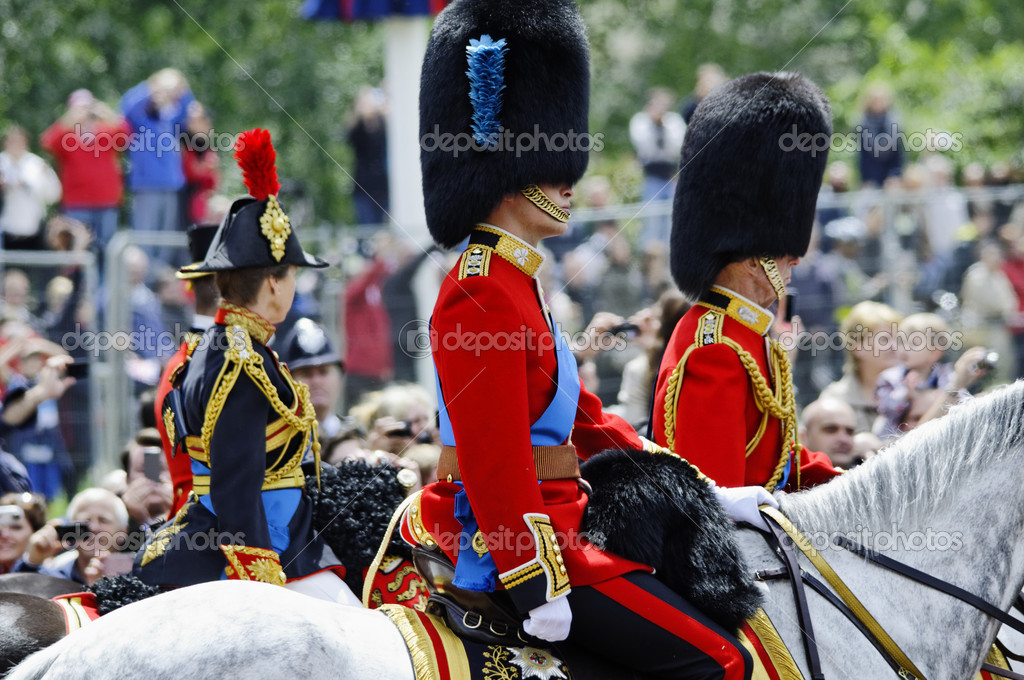 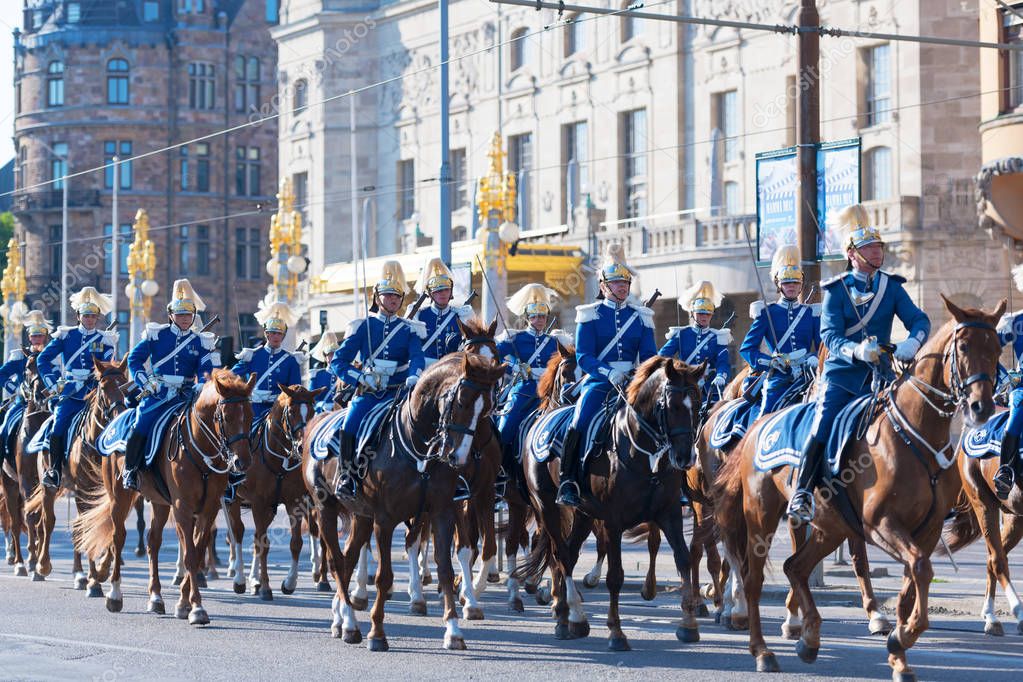 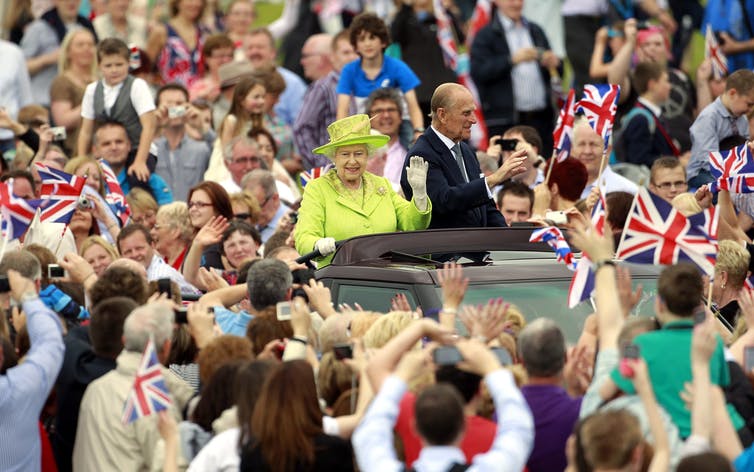 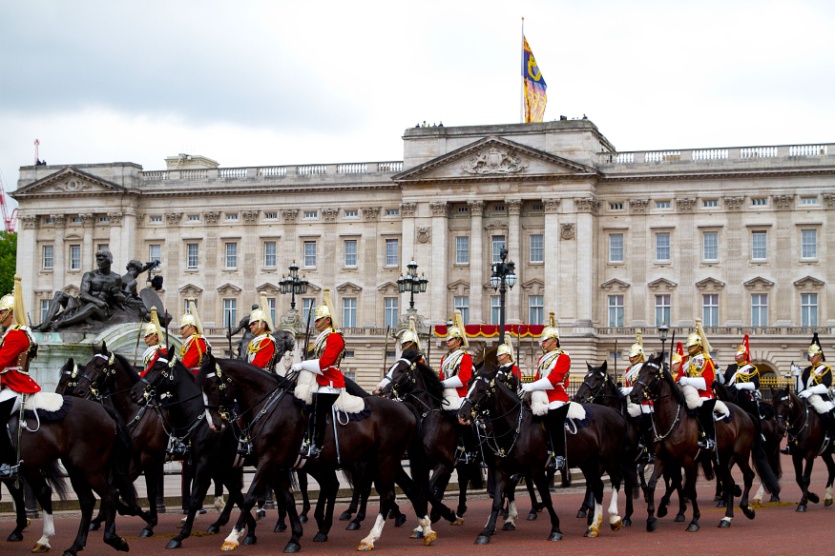 Parade [pəˈreɪd] парад
Homework:
Write a paragraph about any anniversaries or events you have celebrated recently (10-12 sentences).
p.86 ex. 8